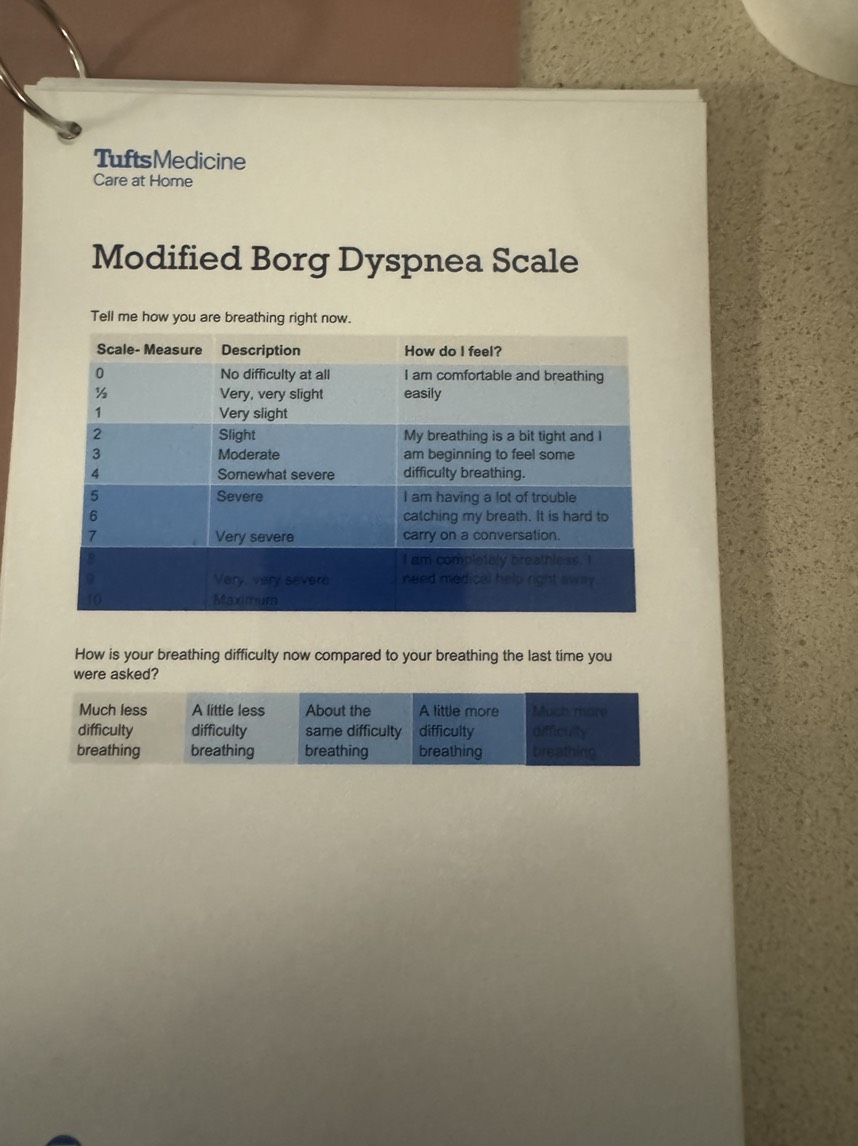 Modified Borg Dyspnea Scale
The modified Borg dyspnea score uses a scale from 0-10. 
0 represents no dyspnea and 10 represents maximal dyspnea. 
Scores are obtained at the end of the 6MWD test and reflect the maximum degree of dyspnea at any time during the walk test. 
The modified Borg dyspnea scale has been shown to be reliable for quantifying dyspnea in trials on patients with COPD.
1
Presentation title lorem ipsum dolor sit amet miralet  |  © Tufts Medicine 2022  |  Private and confidential. Not for redistribution.